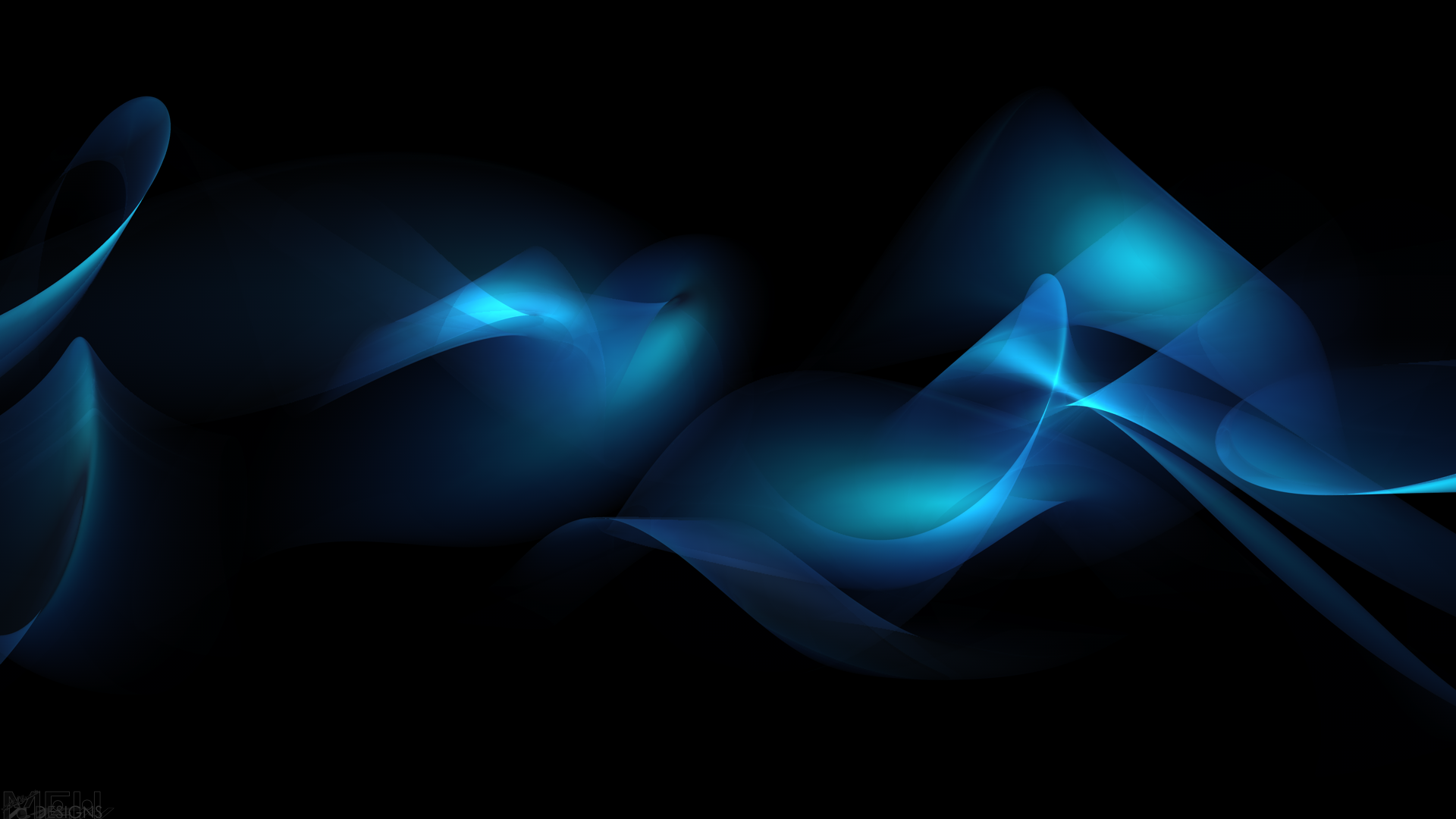 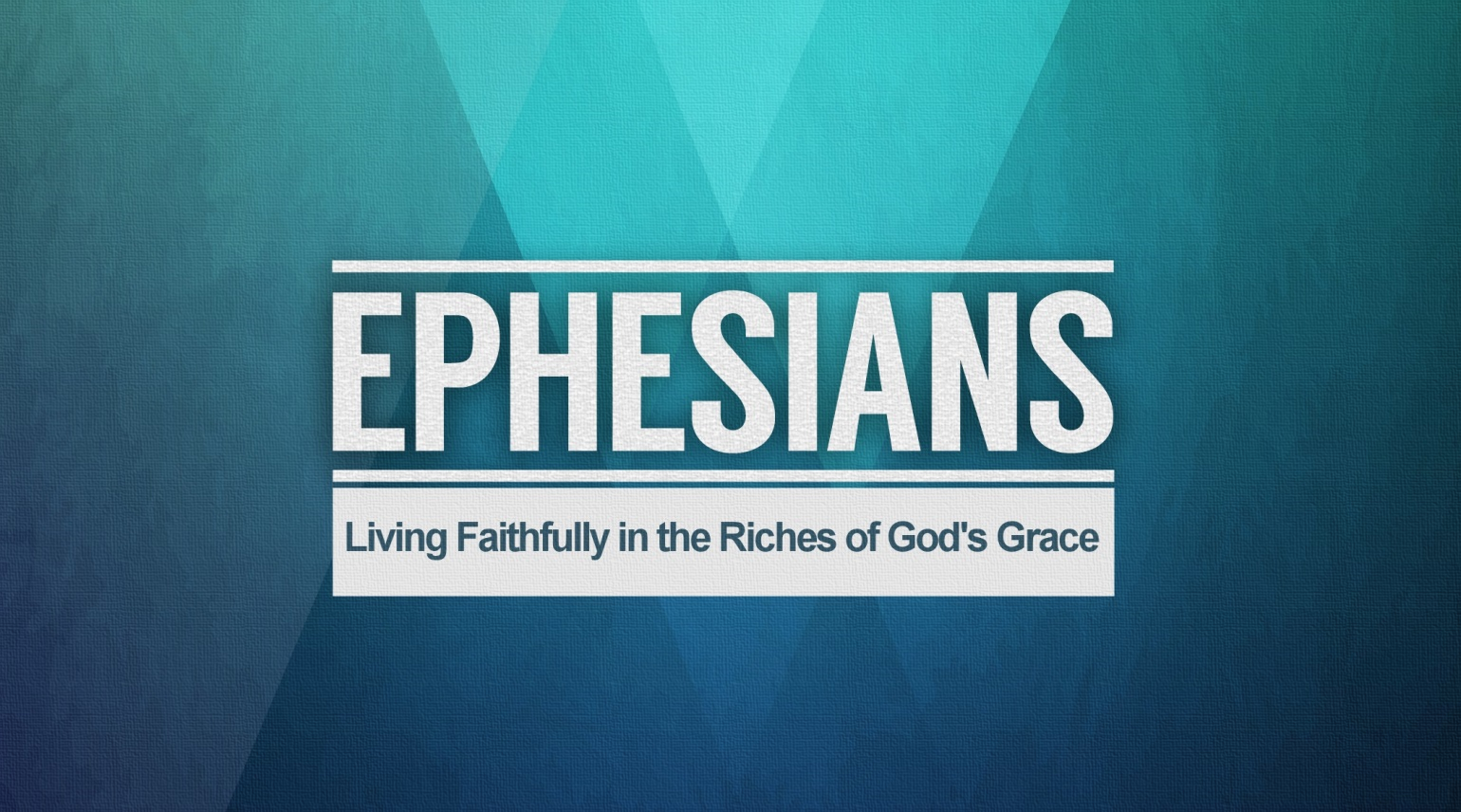 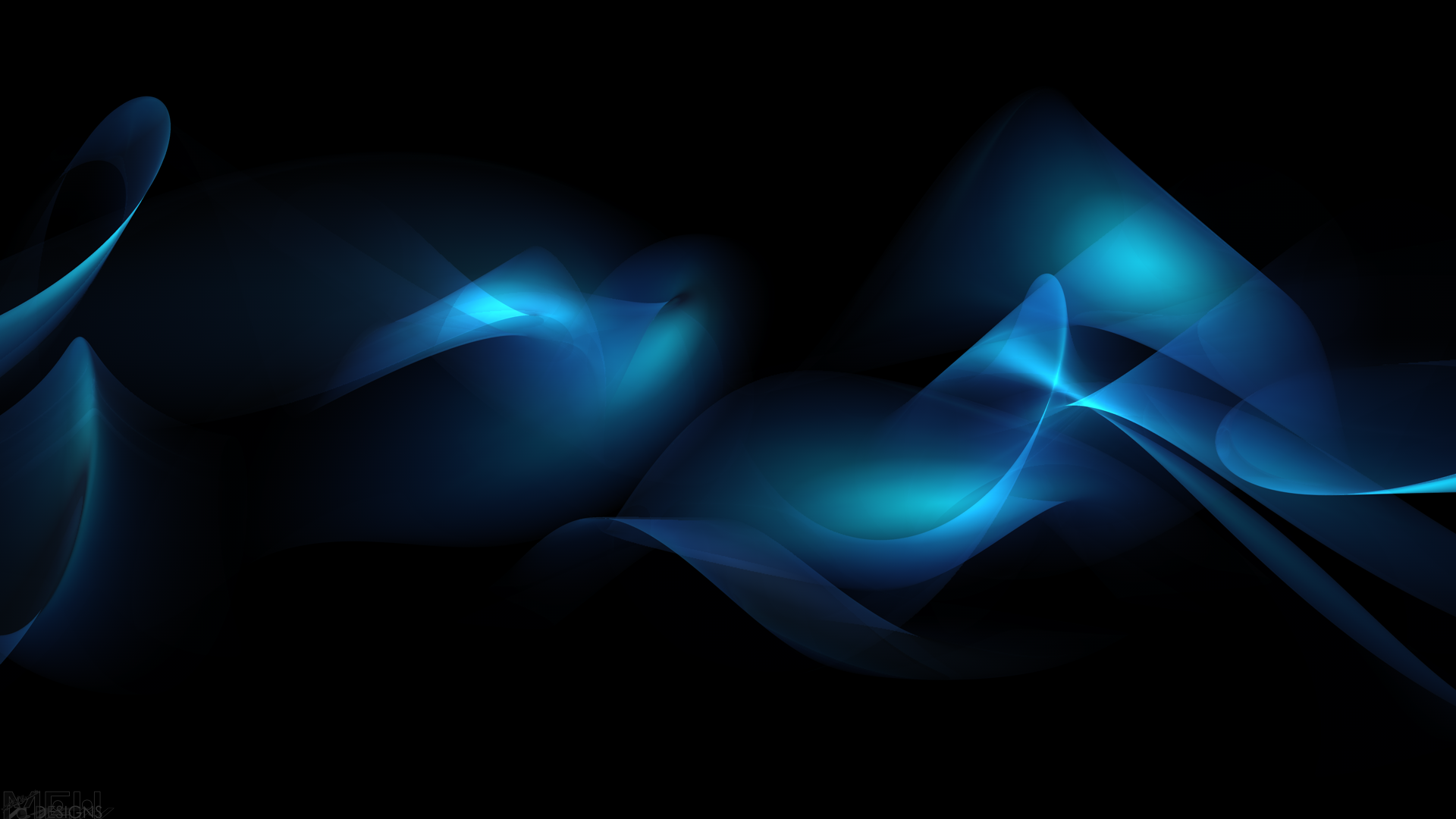 Ephesians 6:10-12
10 Finally, be strong in the Lord and in the strength of His might. 11 Put on the full armor of God, so that you will be able to stand firm against the schemes of the devil. 12 For our struggle is not against flesh and blood, but against the rulers, against the powers, against the world forces of this darkness, against the spiritual forces of wickedness in the heavenly places.
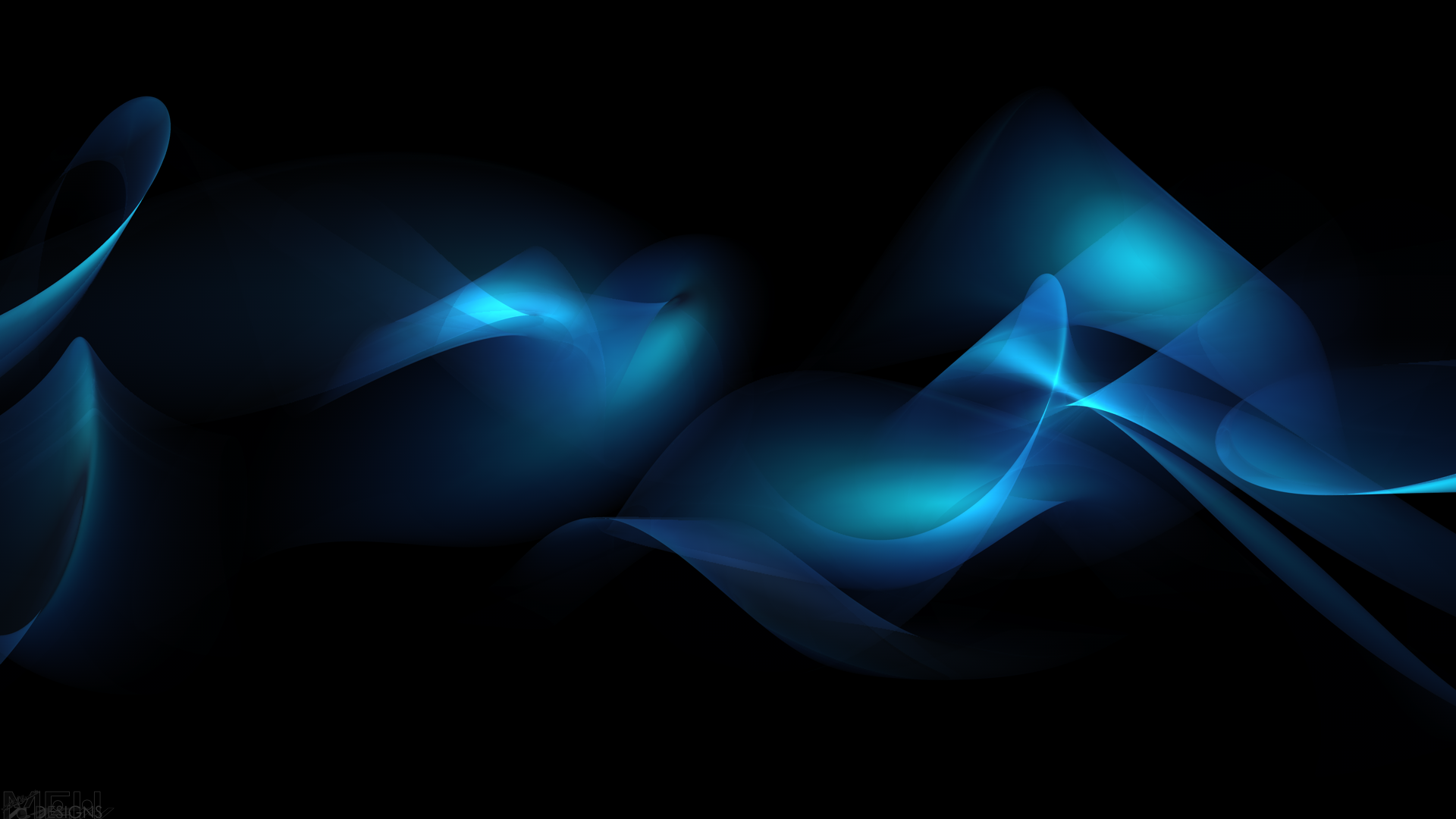 Ephesians 6:13-15
13 Therefore, take up the full armor of God, so that you will be able to resist in the evil day, and having done everything, to stand firm. 14 Stand firm therefore, HAVING GIRDED YOUR LOINS WITH TRUTH, and HAVING PUT ON THE BREASTPLATE OF RIGHTEOUSNESS, 15 and having shod YOUR FEET WITH THE PREPARATION OF THE GOSPEL OF PEACE…
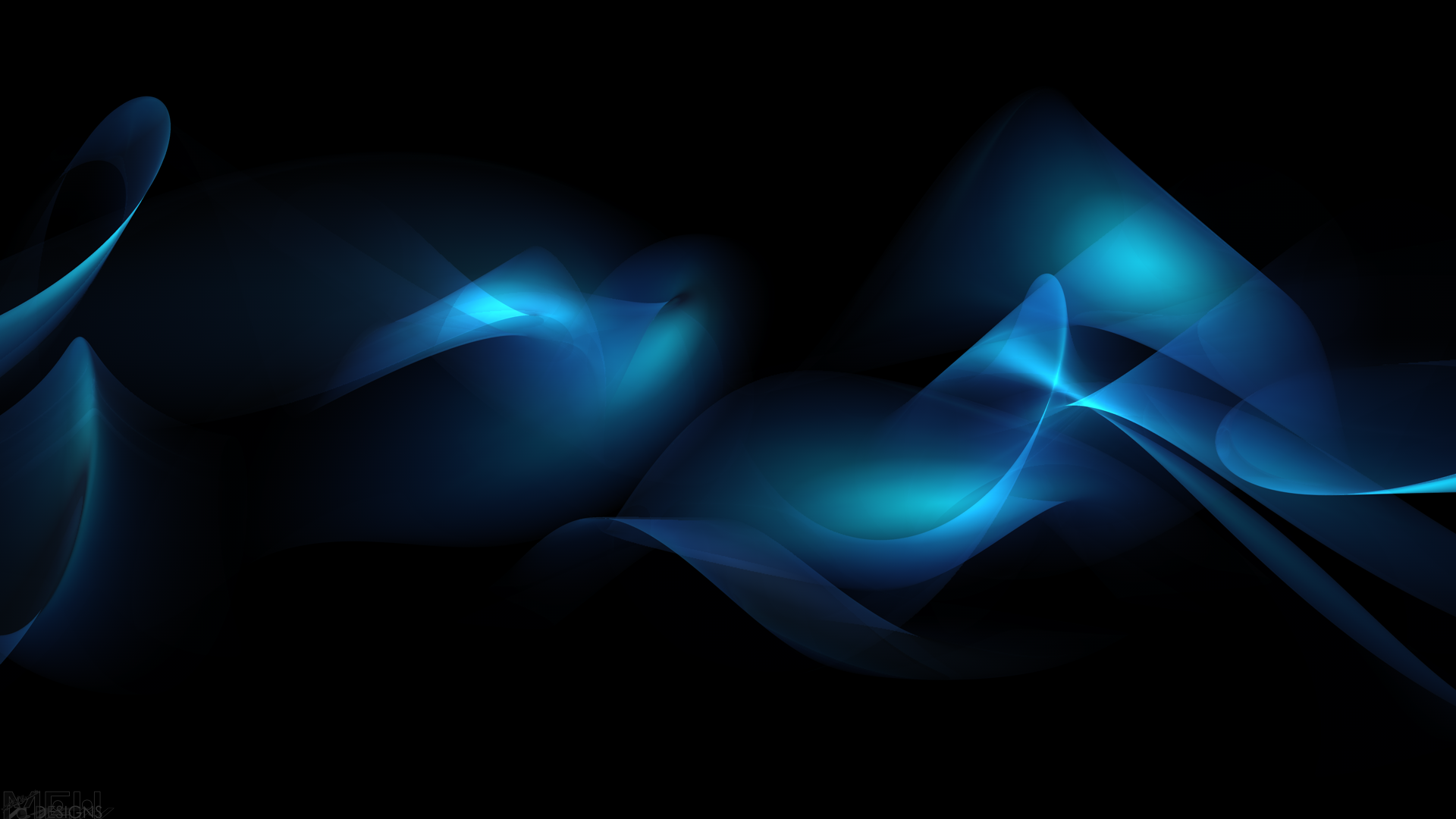 Big Idea of Ephesians 6:15
To be successful in spiritual warfare, we must predetermine to be ready for battle by appropriating and incorporating each piece of our armor; having our feet shod with the gospel – behaving in light of the confidence of the gospel that has saved us.
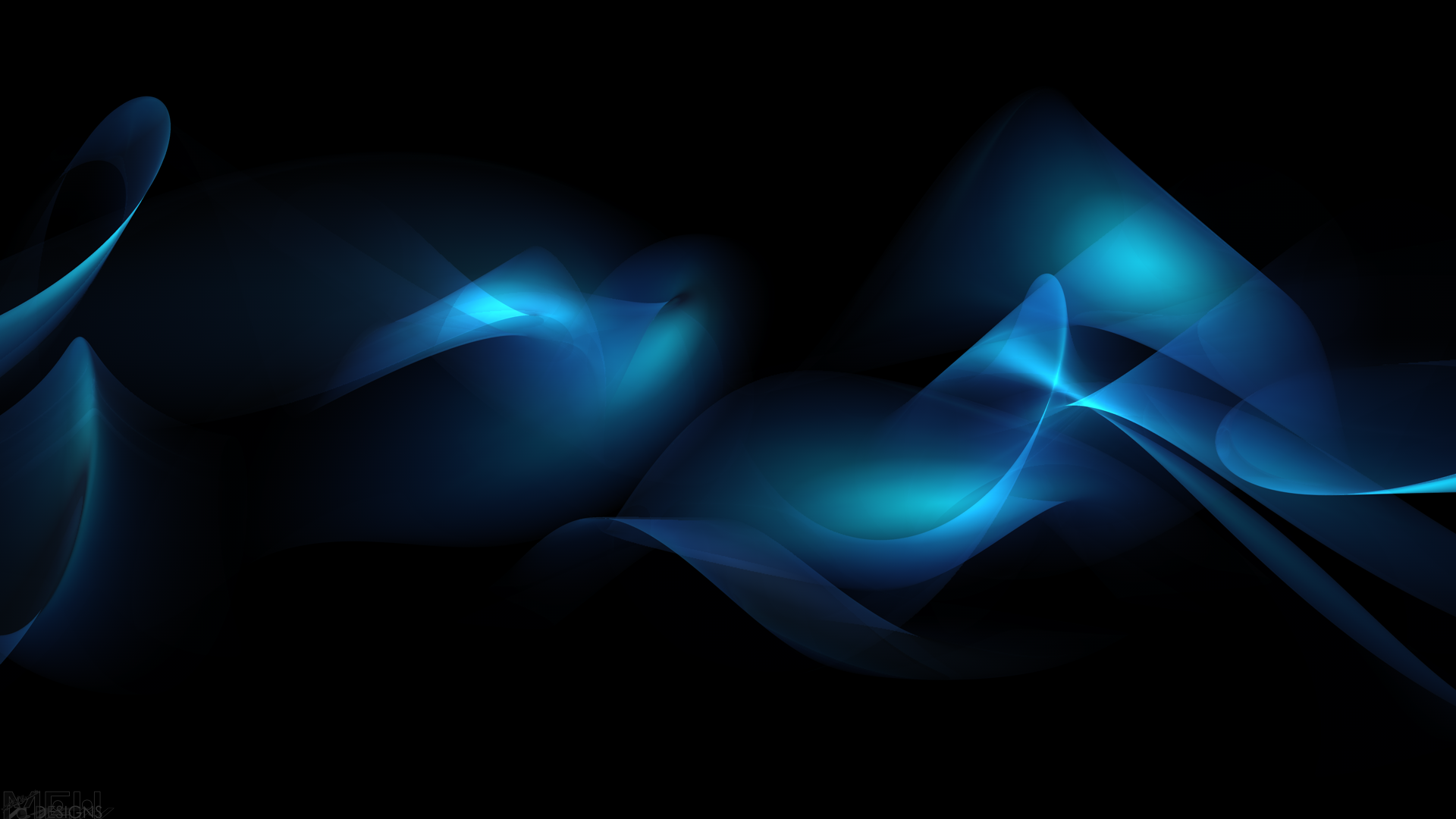 The Gospel According to…
Matthew – Jesus is King; the long awaited Messiah come to save His people (Matthew 1:21)
Mark – Jesus is the Servant of the Lord; not coming to be served, but to serve and give His life a ransom for many (Mark 10:45)
Luke – Jesus is the Son of Man; coming to seek and to save the lost (Luke 19:10)
John – Jesus is the Son of God; coming to give life; abundant, eternal life (John 10:10)
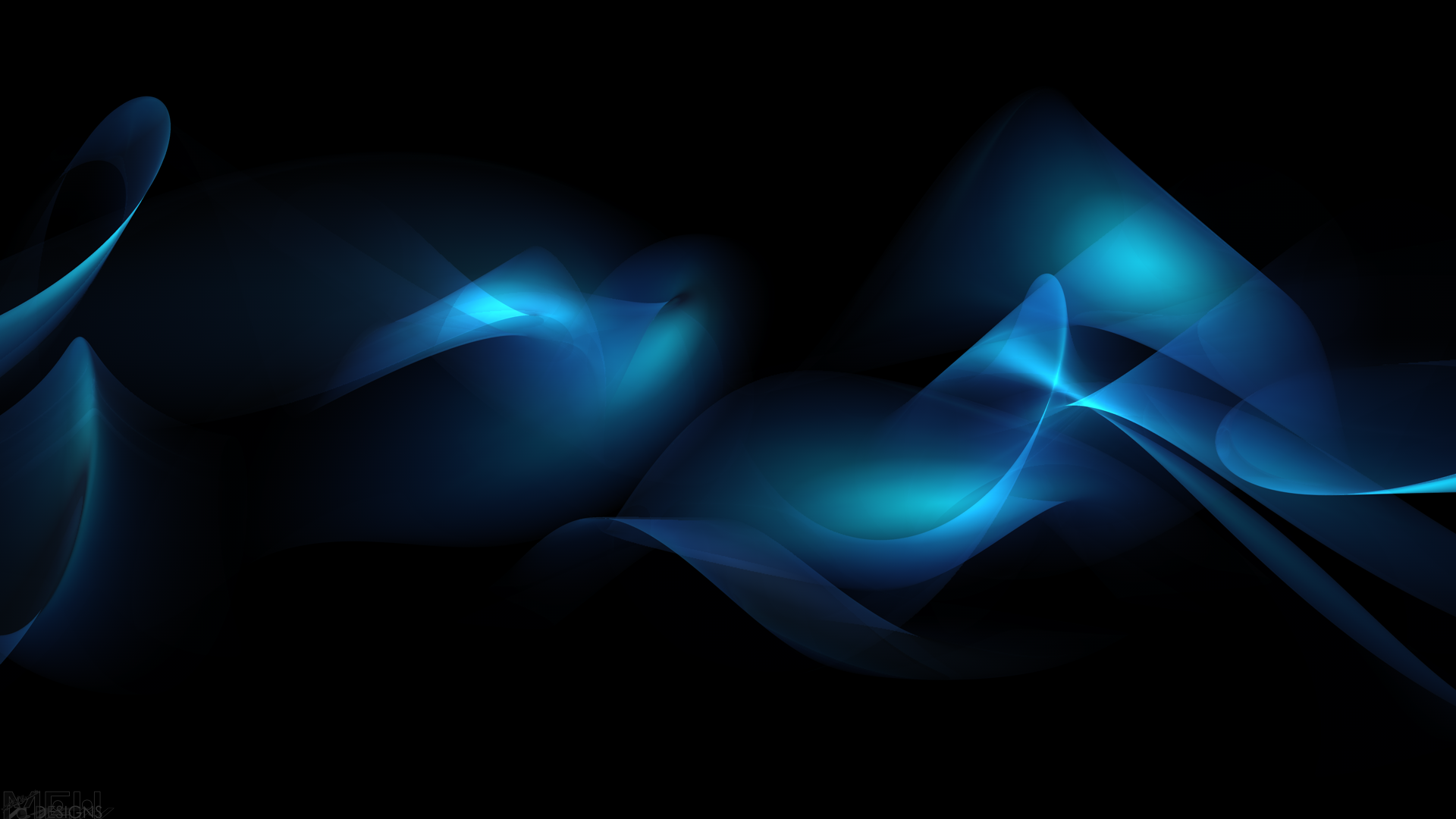 The Gospel According to…
God - Jesus is the Savior/Redeemer; come to save the hopeless; the helpless; the ungodly, the sinners, the enemies of God (Romans 5:6-10).
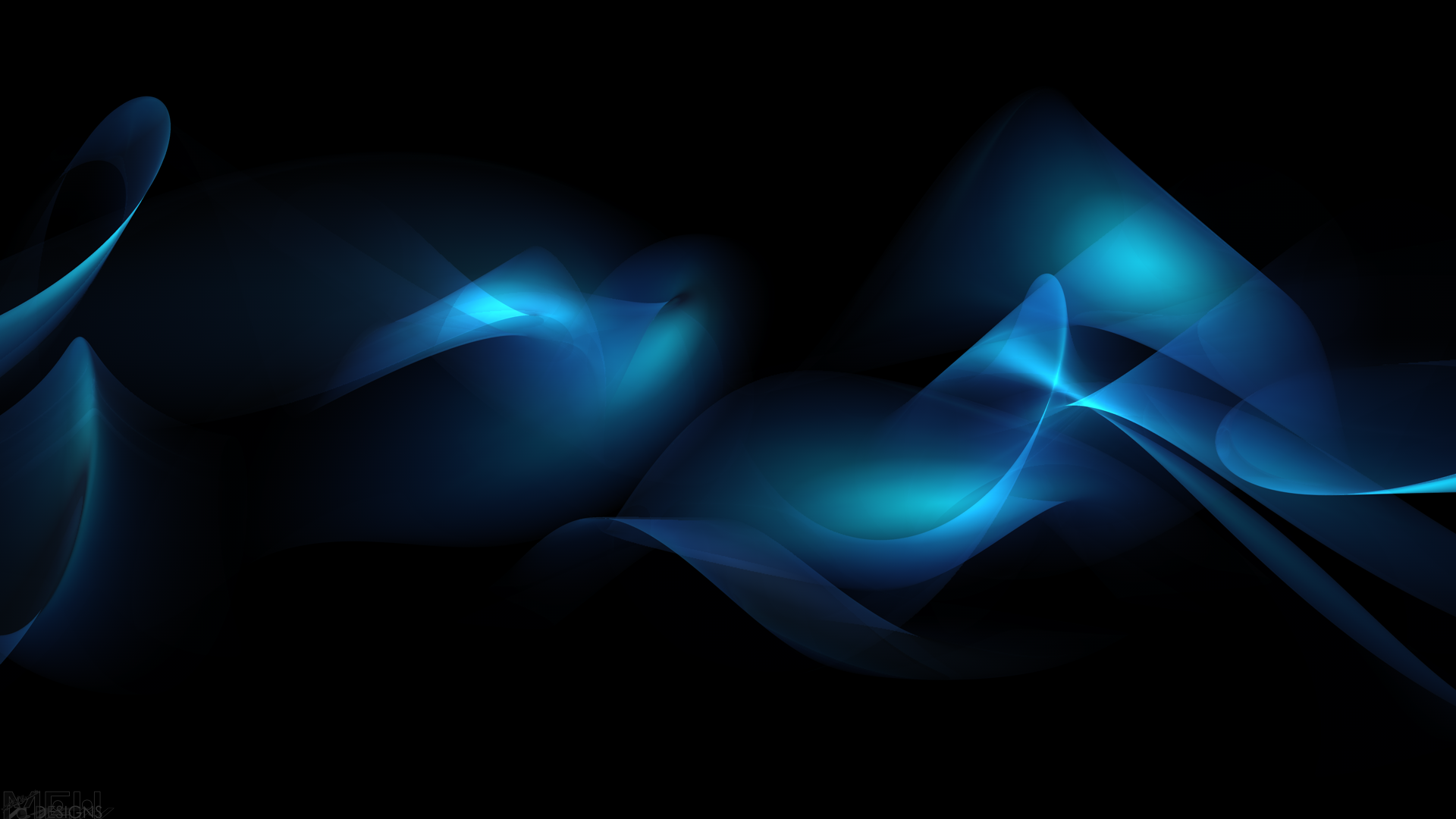 No Middle Ground
If you are warring against the devil; then you are at peace with God.

If you are NOT warring against the devil; then you are NOT at peace with God but rather are at war with God.
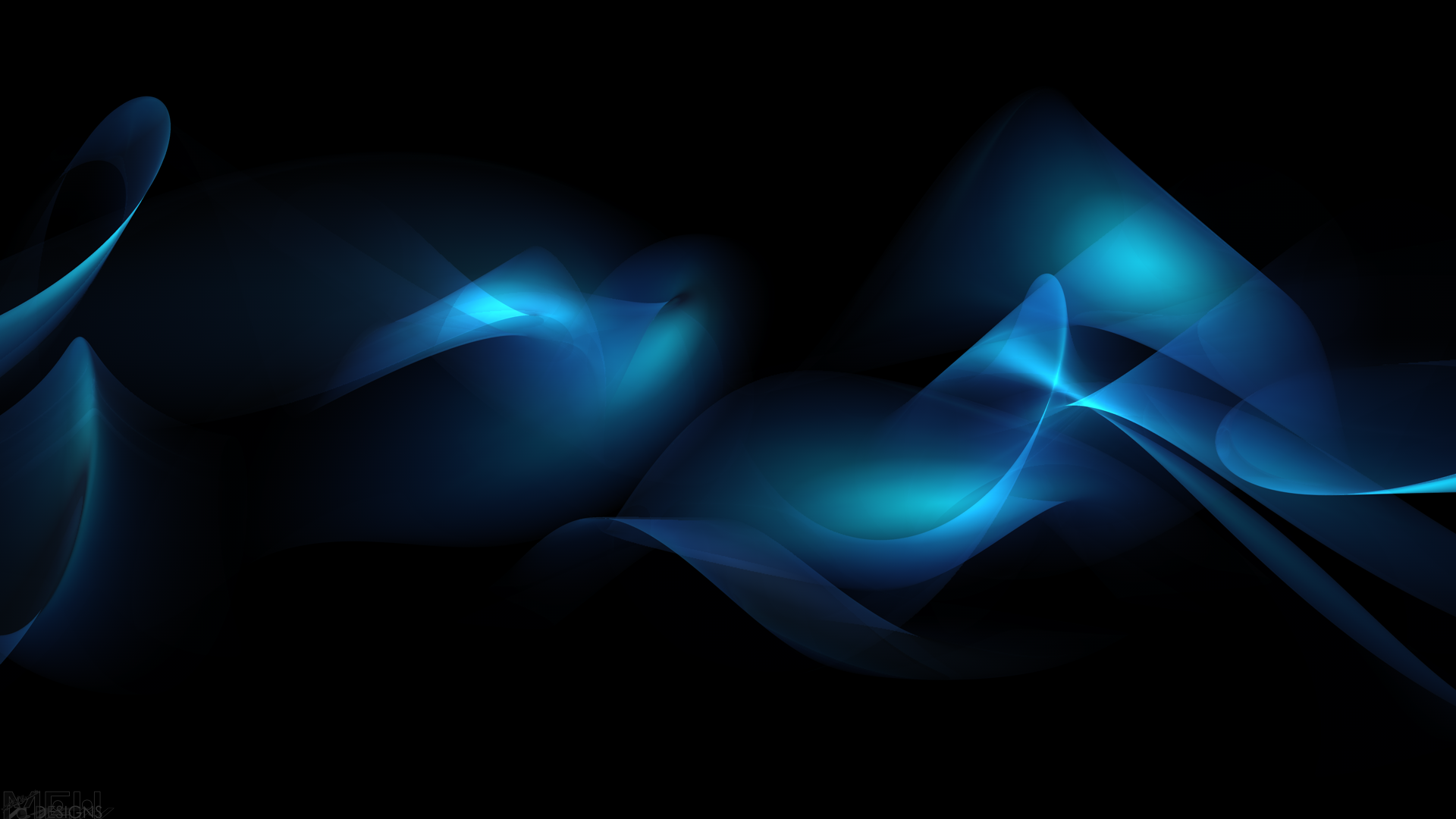 The Centurion Picture: feet shod
Stand firm therefore…HAVING SHOD YOUR FEET WITH THE PREPARATION OF THE GOSPEL OF PEACE (Ephesians 6:14a; 15)
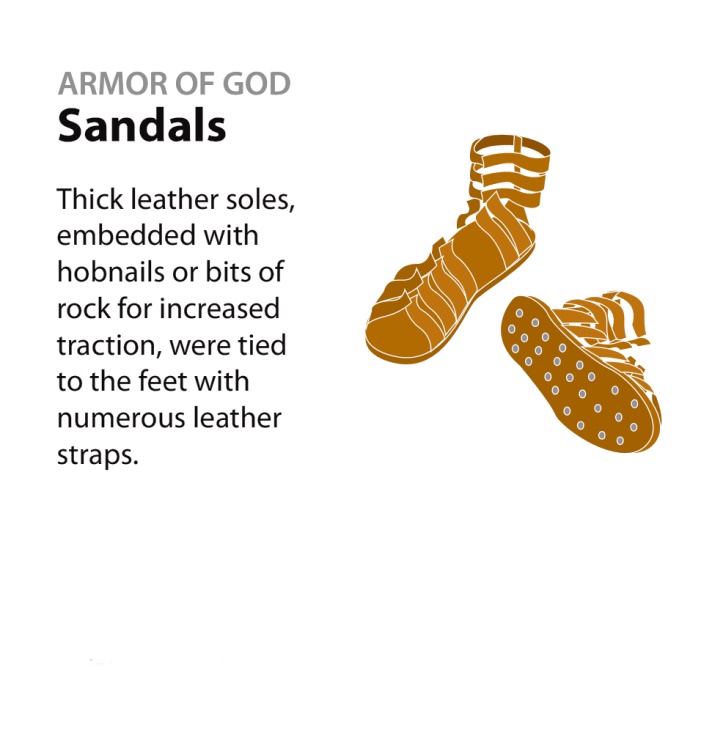 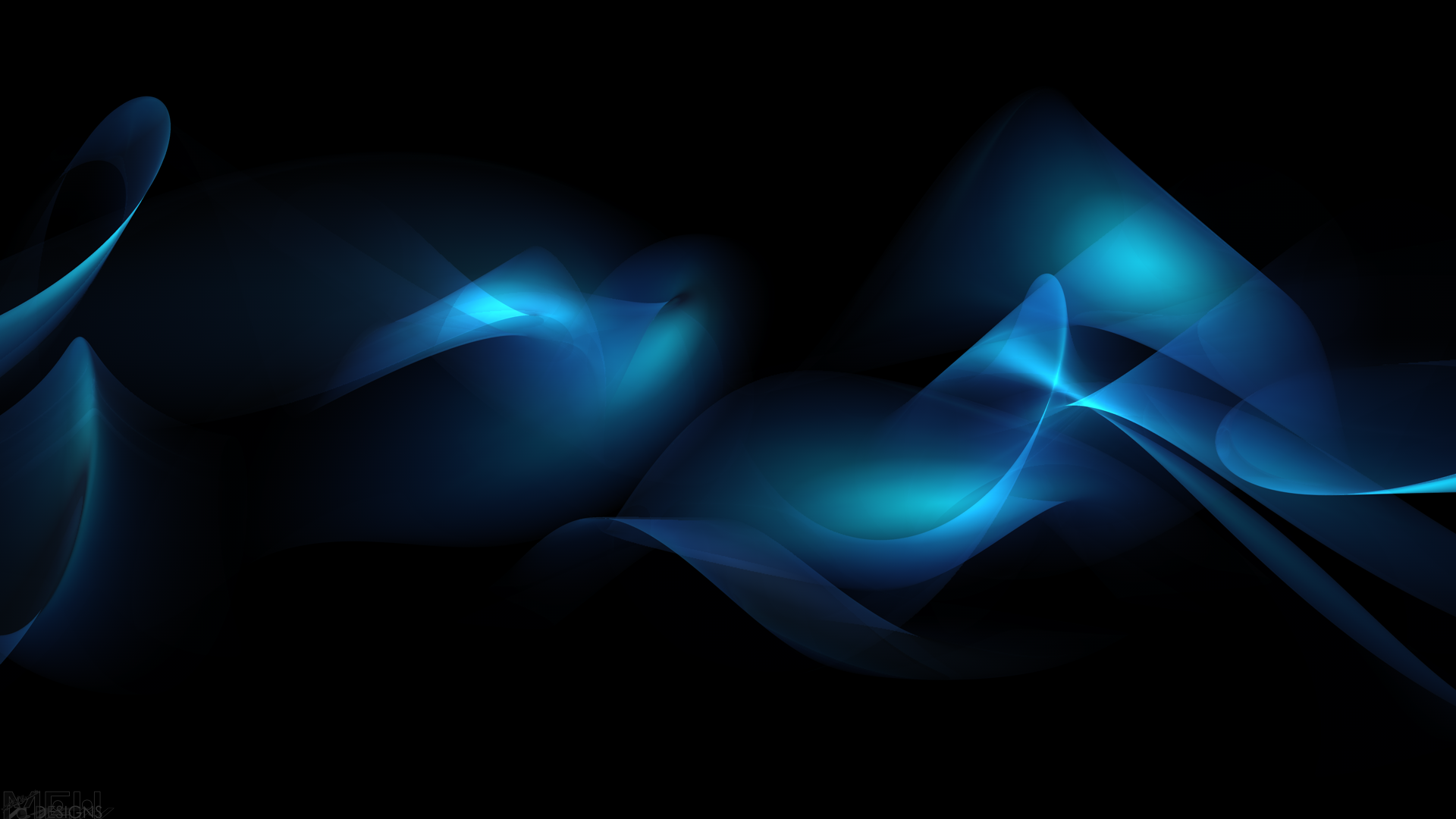 The Christian’s Provision: the gospel of peace
Stand firm therefore…HAVING SHOD YOUR FEET WITH THE PREPARATION OF THE GOSPEL OF PEACE (Ephesians 6:14a; 15)
Main verb: “stand firm” – be grounded, established, immovable.  How?
By “having shod your feet with the preparation of the gospel of peace.”  The provision is “the gospel of peace.”
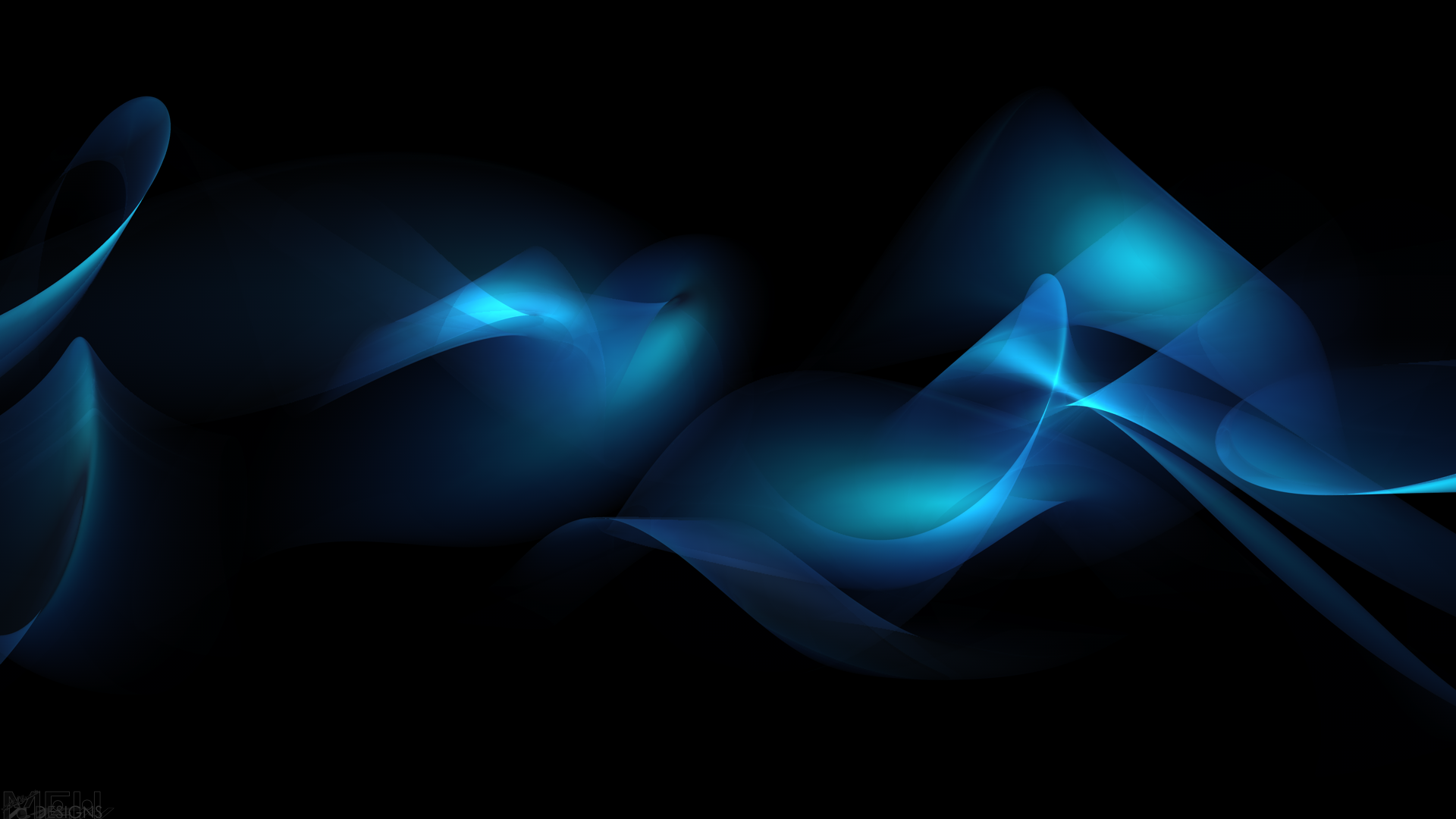 The Christian’s Provision: the gospel of peace
Stand firm therefore…HAVING SHOD YOUR FEET WITH THE PREPARATION OF THE GOSPEL OF PEACE (Ephesians 6:14a; 15)
The message
The gospel (“good message”)
It is a message of “peace” – calm; quiet; rest; reconciliation.
Turn to Romans 5:1-10
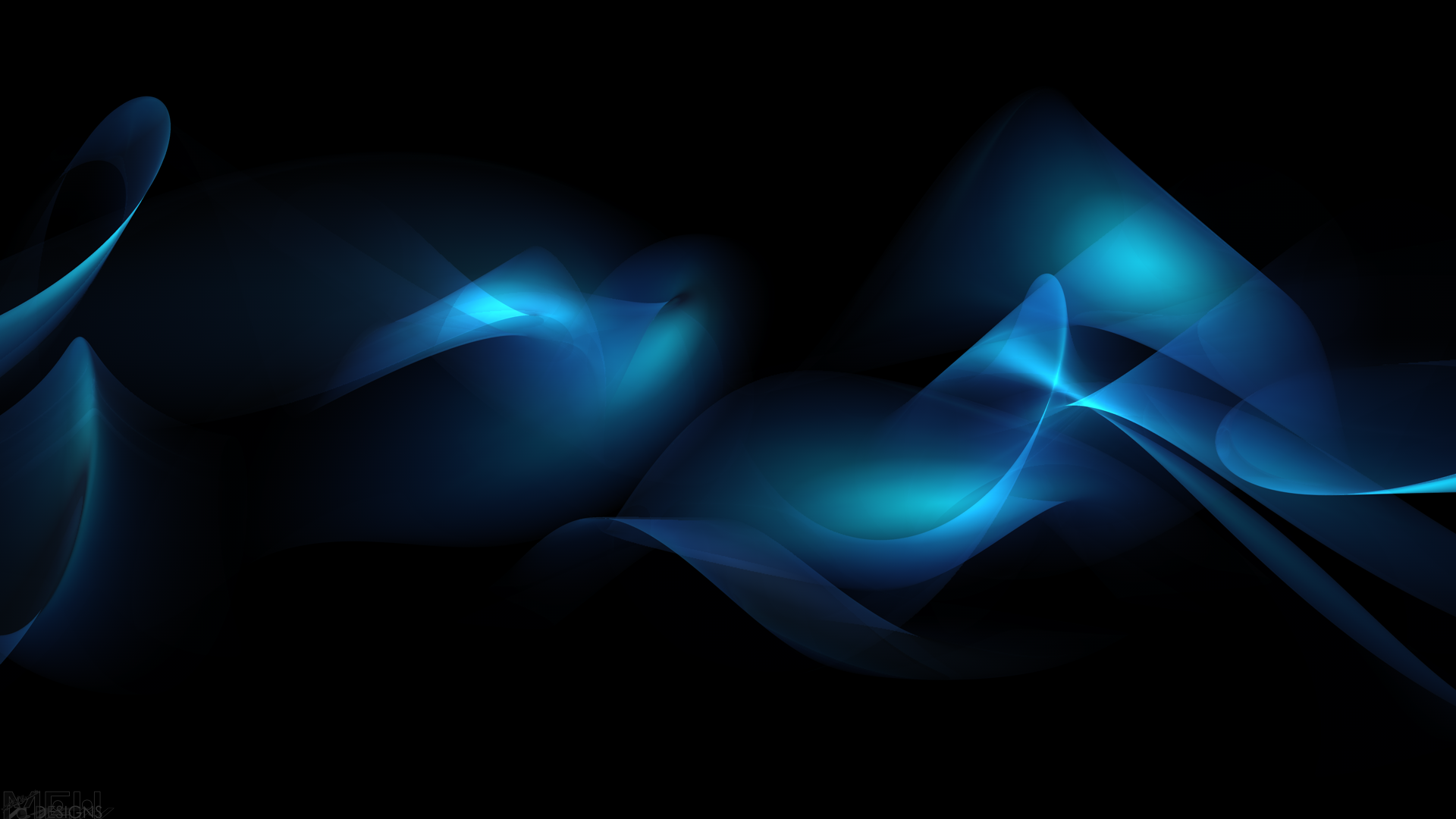 The Christian’s Provision: the gospel of peace
Stand firm therefore…HAVING SHOD YOUR FEET WITH THE PREPARATION OF THE GOSPEL OF PEACE (Ephesians 6:14a; 15)
The meaning
The “preparation” – readiness

“Remind them to be subject to rulers, to authorities, to be obedient, to be ready for every good deed…”  (Titus 3:1)
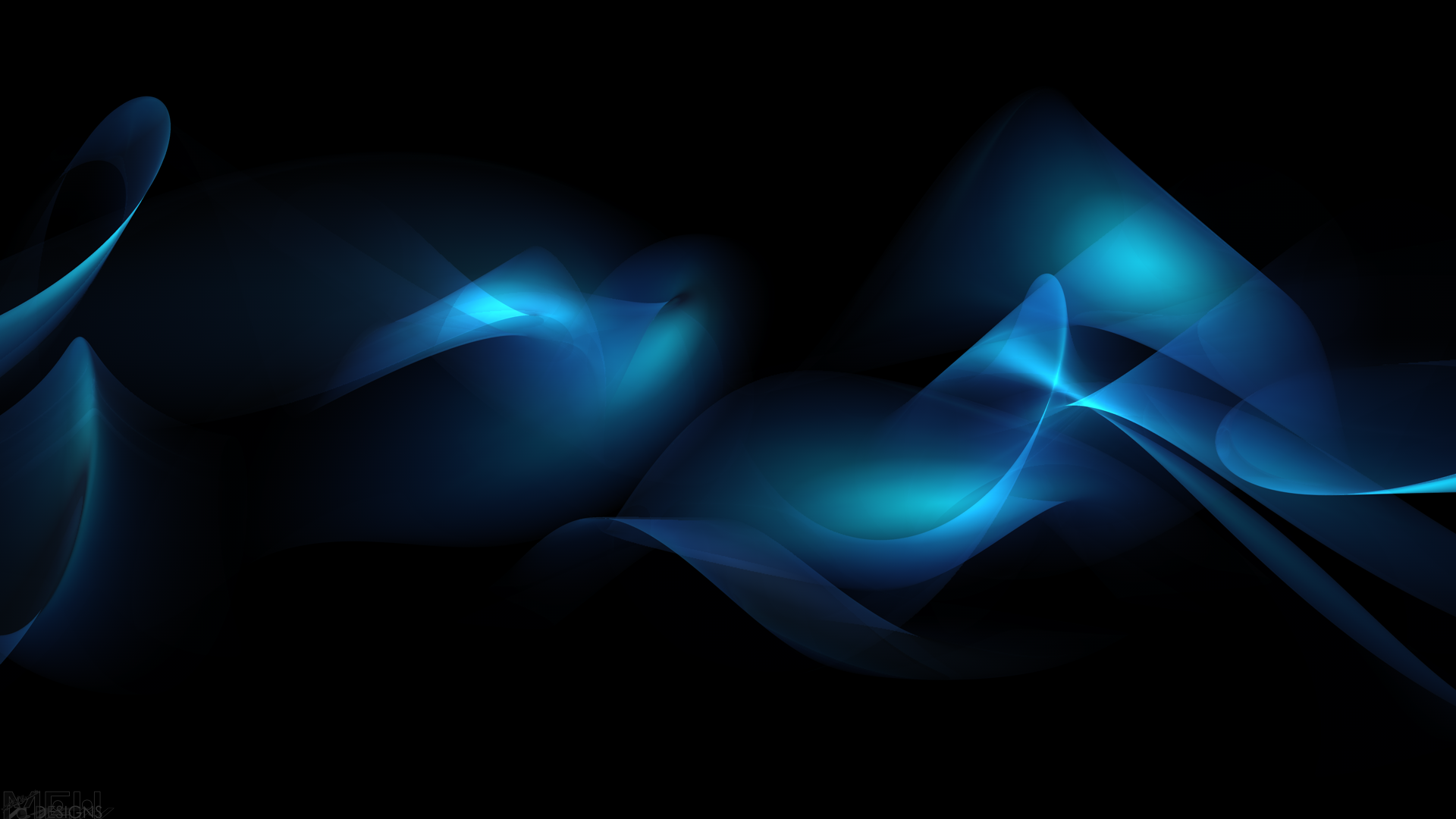 The Christian’s Provision: the gospel of peace
Stand firm therefore…HAVING SHOD YOUR FEET WITH THE PREPARATION OF THE GOSPEL OF PEACE (Ephesians 6:14a; 15)
The method
The “having shod” – binding your sandals under your feet (i.e. – sure footing in gospel truth)
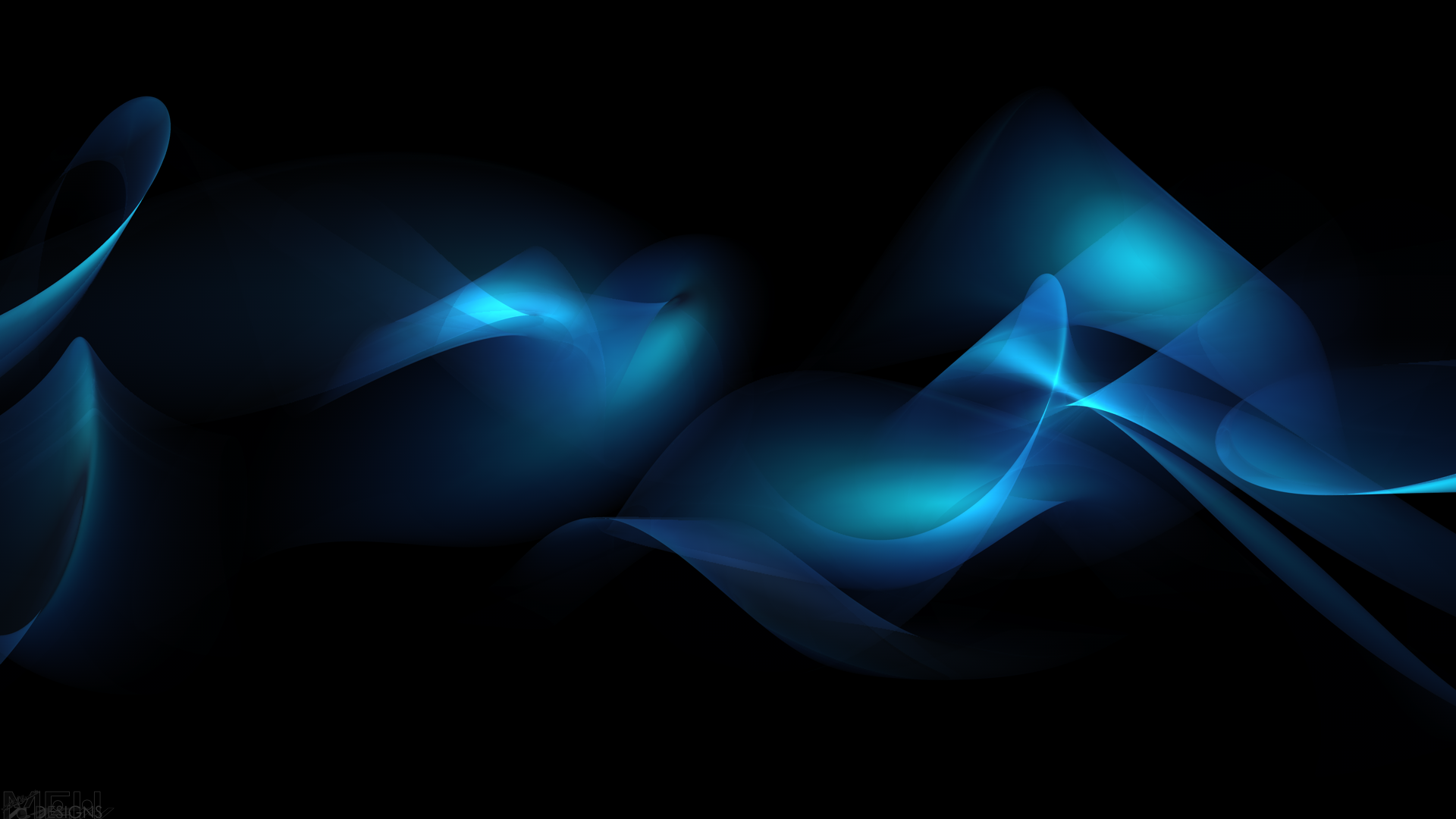 Romans 8:37-39
“37 But in all these things we overwhelmingly conquer through Him who loved us. 38 For I am convinced that neither death, nor life, nor angels, nor principalities, nor things present, nor things to come, nor powers, 39 nor height, nor depth, nor any other created thing, will be able to separate us from the love of God, which is in Christ Jesus our Lord.”
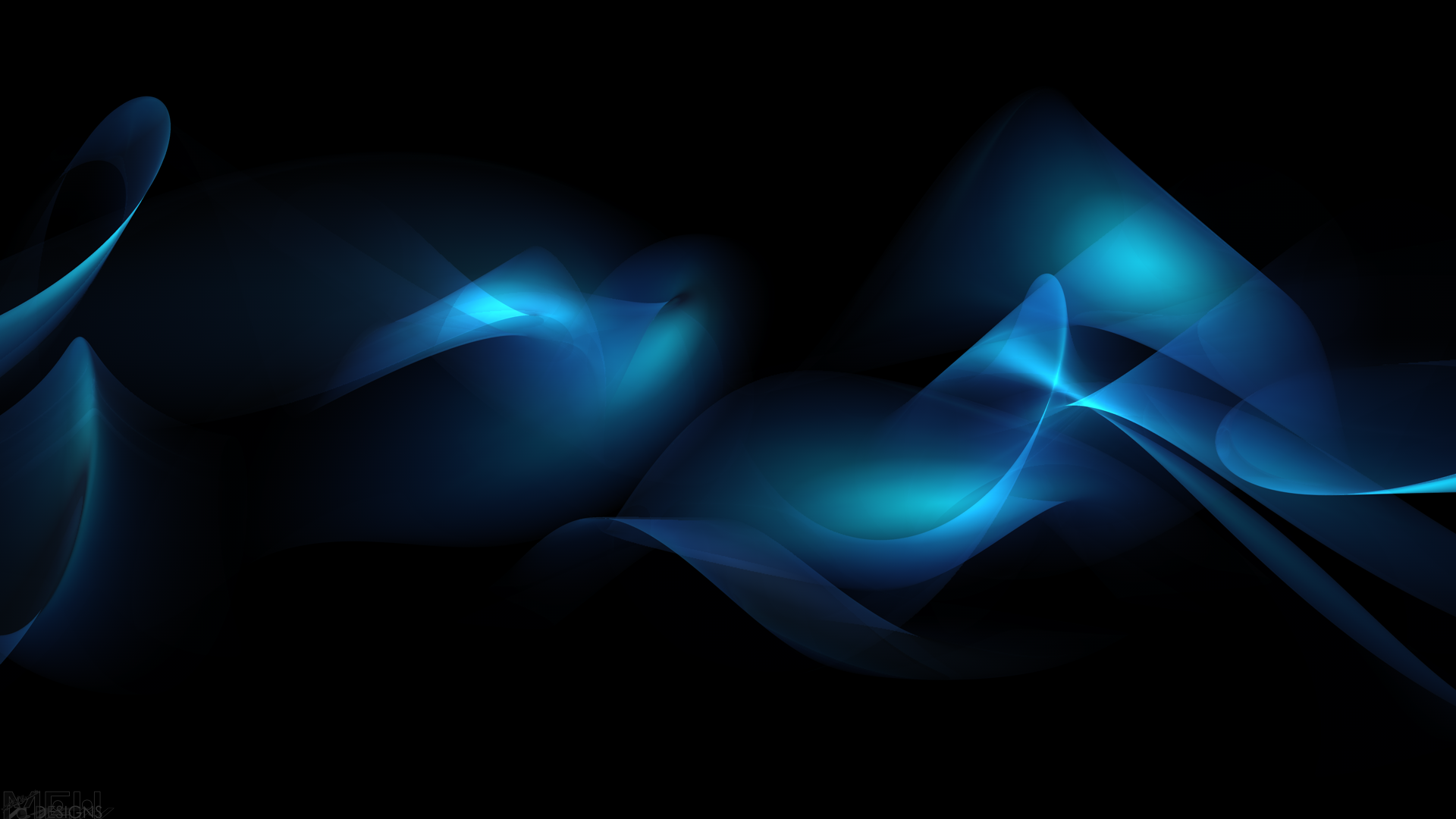 The Christian’s Practice: “having shod your feet…”
Stand firm therefore…HAVING SHOD YOUR FEET WITH THE PREPARATION OF THE GOSPEL OF PEACE (Ephesians 6:14a; 15)
“The believer is not to go out without securing in his heart and mind the realities of what it is God has done for him to save him as well as God’s promises to him to carry him through life’s journeys and troubles.”
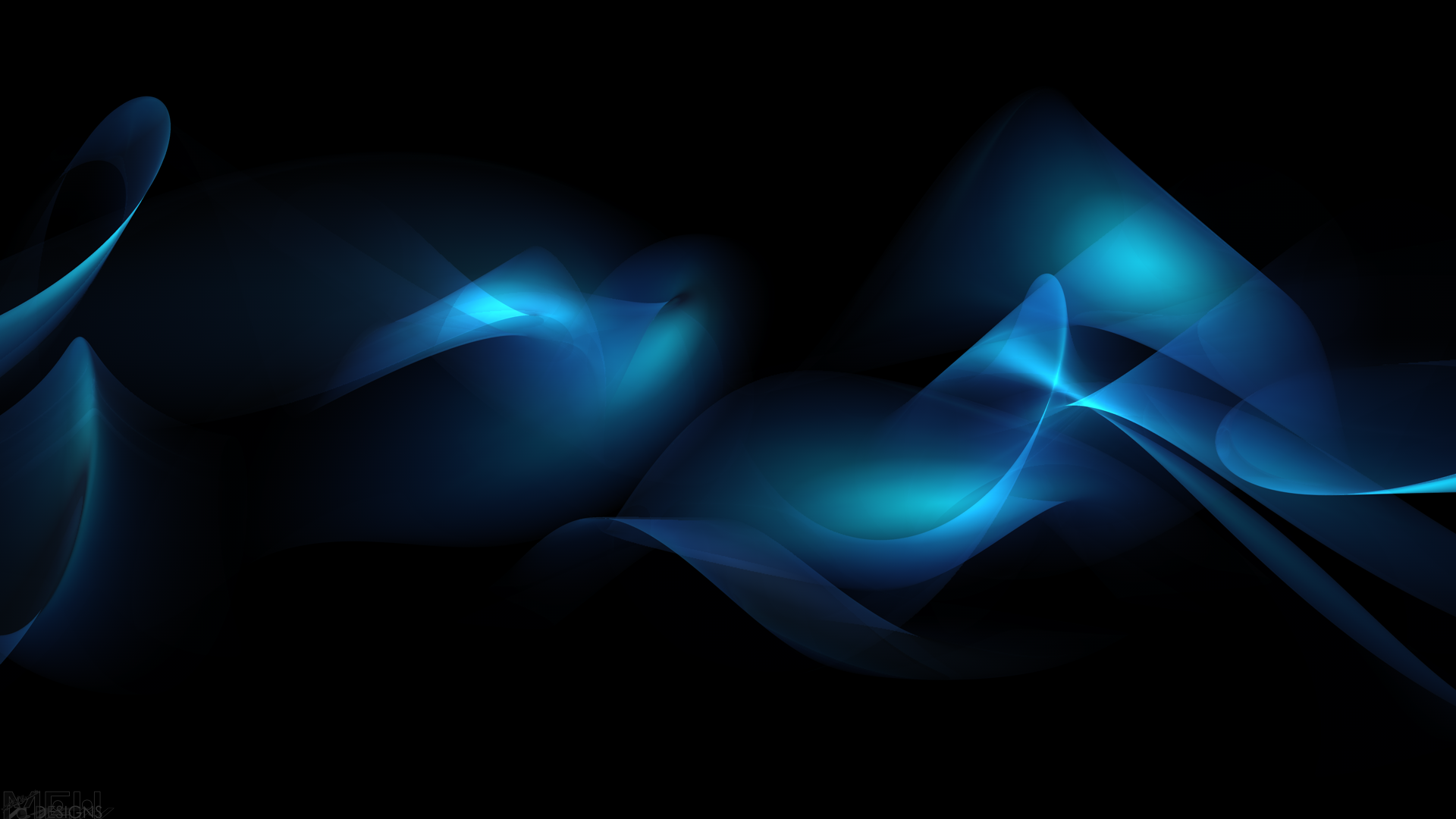 Milton Vincent
“The gospel is so foolish (according to my natural wisdom), so scandalous (according to my conscience), and so incredible (according to my timid heart ), that it is a daily battle to believe the full scope of it as I should. There is simply no other way to compete with the forebodings of my conscience, the condemnings of my heart, and the lies of the world and the Devil than to overwhelm such things with daily rehearsings of the gospel.”
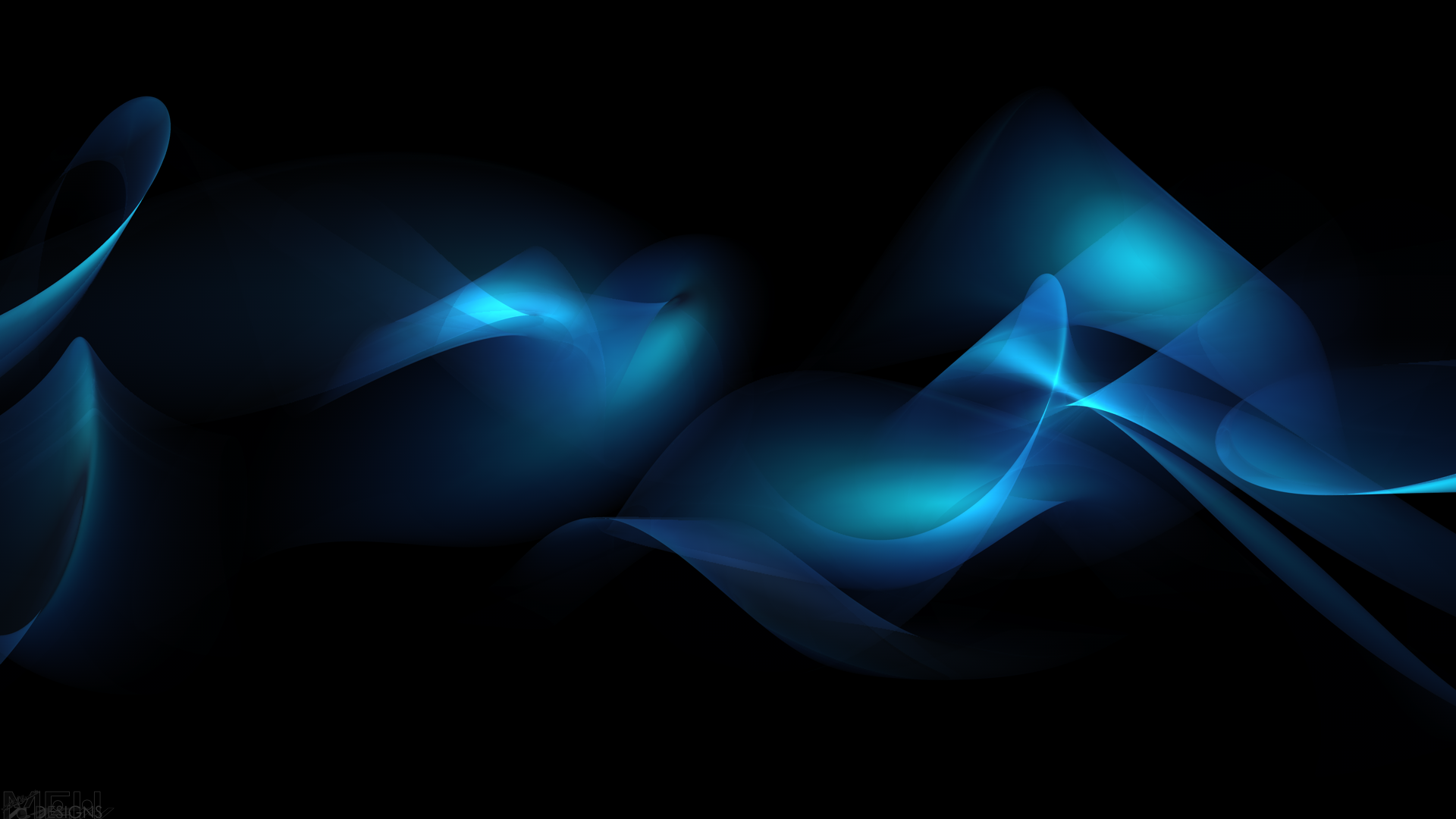 The Christian’s Practice: “having shod your feet…”
Stand firm therefore…HAVING SHOD YOUR FEET WITH THE PREPARATION OF THE GOSPEL OF PEACE (Ephesians 6:14a; 15)
Live as those freed from sin (Romans 6:1-2)
Love God as those loved of God (Mark 12:30)
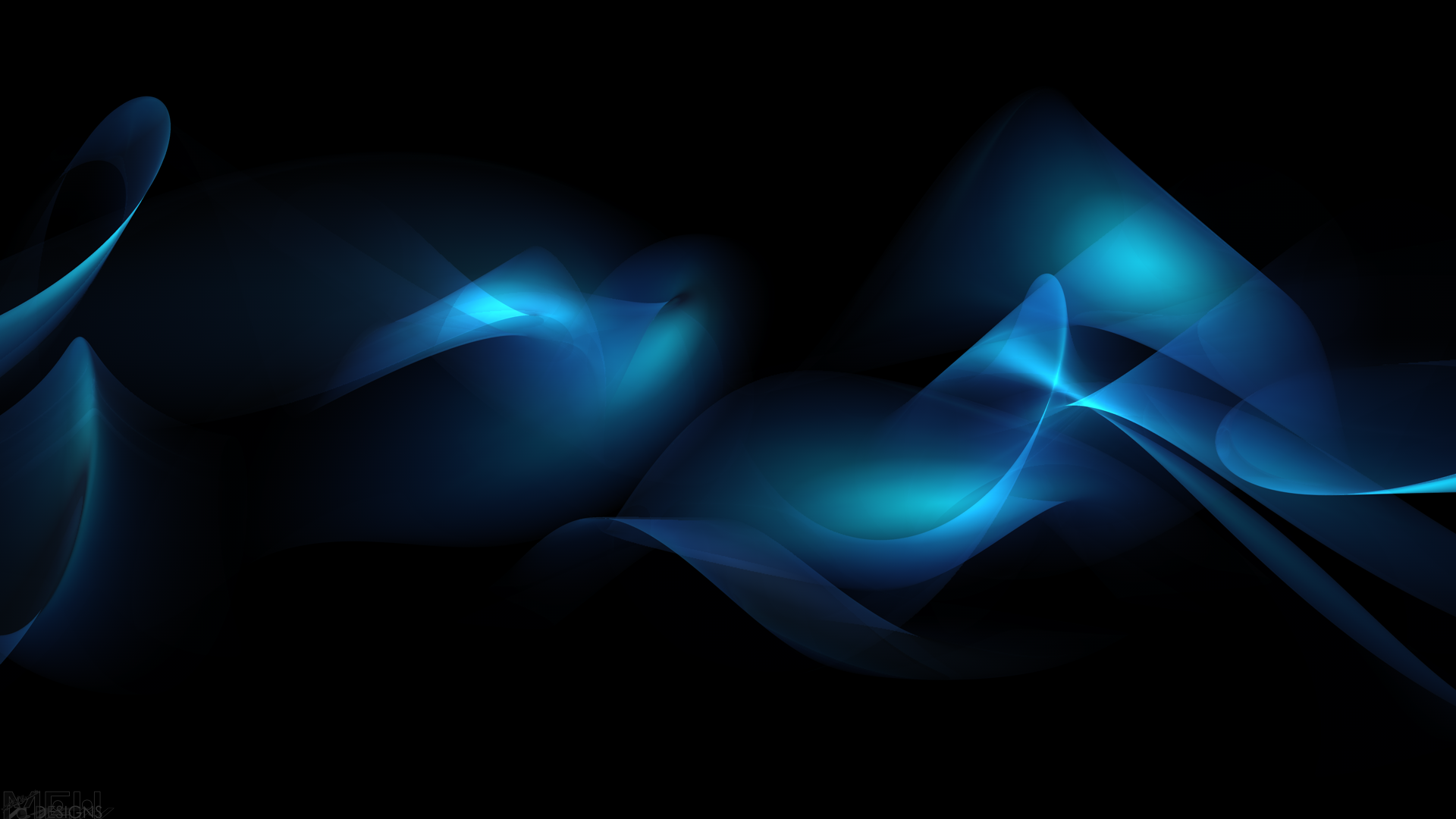 The Gospel
(according to Pastor Ed – in less than 100 words)
“The gospel is the good news that God became man in Jesus Christ; that He lived the life we should have lived and died the death we should have died because of our sin on the cross in our place.  Three days later, He rose from the dead, just as He said, proving that He is the Son of God and offering the gift of the forgiveness of sins and eternal life (salvation) to all who, by faith, repent of their sins and receive Jesus Christ as both Lord and Savior.”
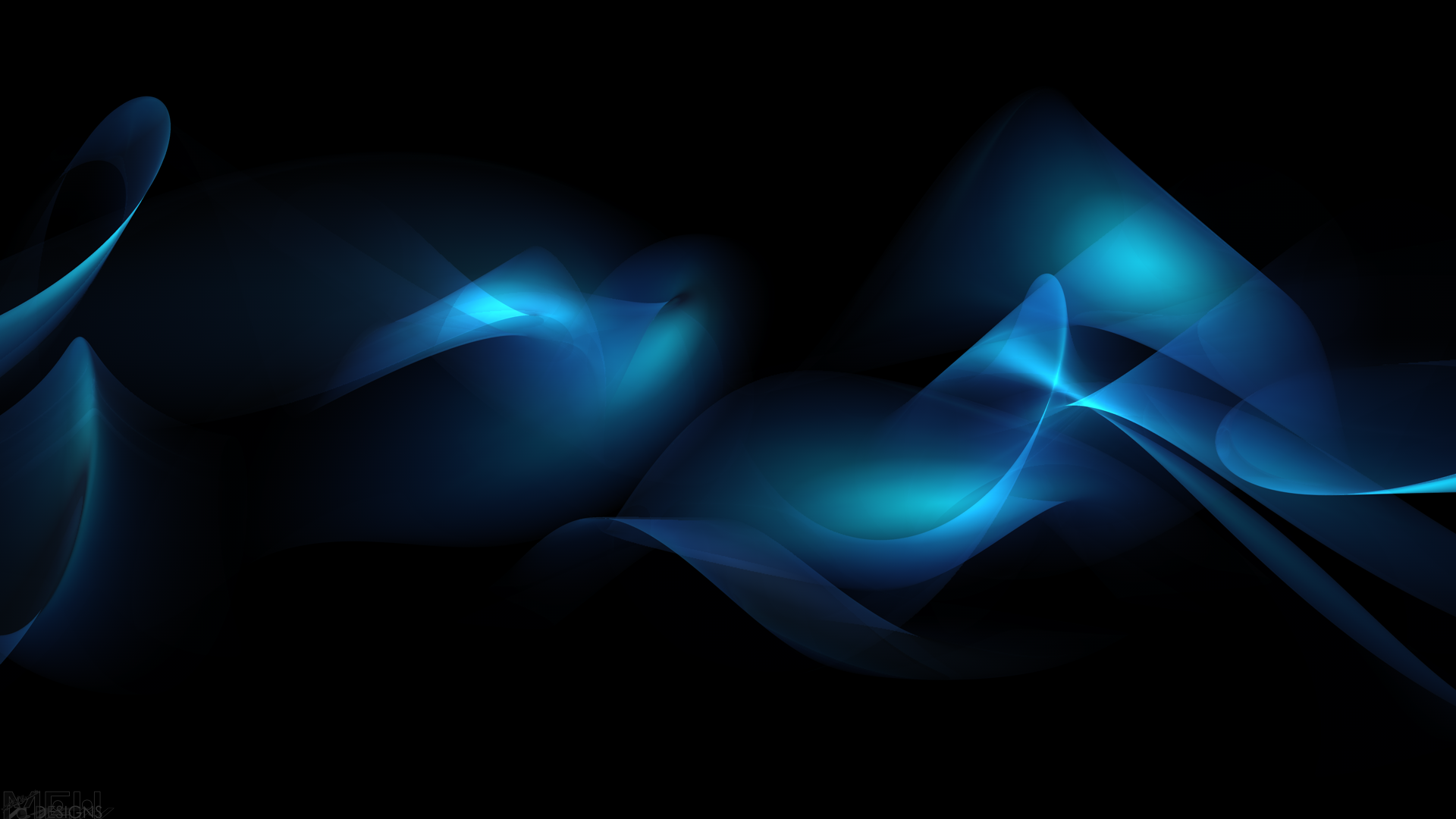 The Christian’s Practice: “having shod your feet…”
Stand firm therefore…HAVING SHOD YOUR FEET WITH THE PREPARATION OF THE GOSPEL OF PEACE (Ephesians 6:14a; 15)
Live with a right perspective of life’s trials (Romans 8:28)
Learn to truly love the saints (John 13:34-35)
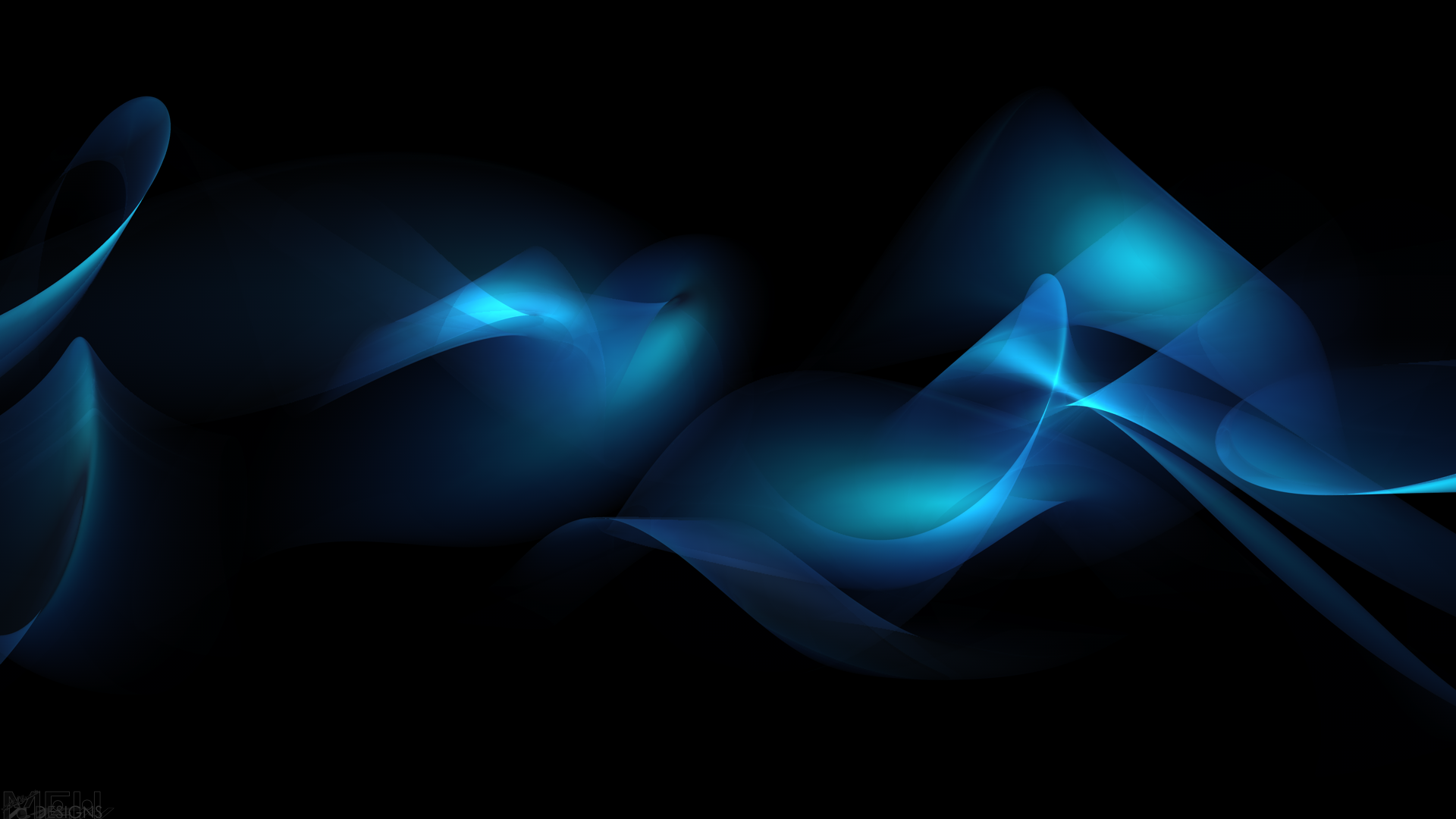 Milton Vincent
“This affection for them comes loaded with confidence in their continued spiritual growth and ultimate glorification, and it becomes my pleasure to express to them this loving confidence regarding the ongoing work of God in their lives.”
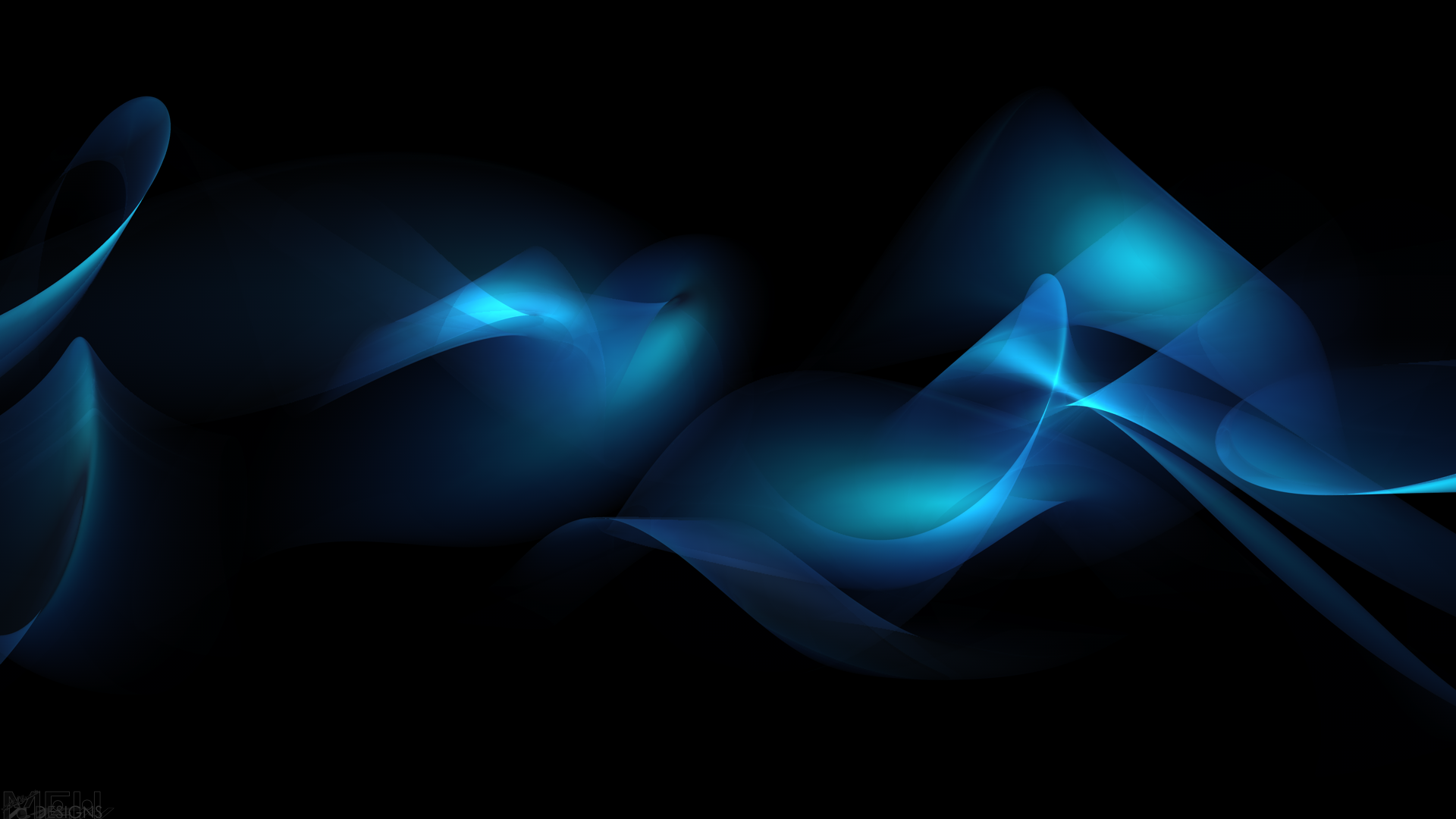 Living out the “gospel of peace”
It is not merely by speaking gospel words to them, although it begins there; but it means living out the gospel before them and generously relating to them in a gospel manner. It means imparting our very lives to one another. It means being engaged with one another.
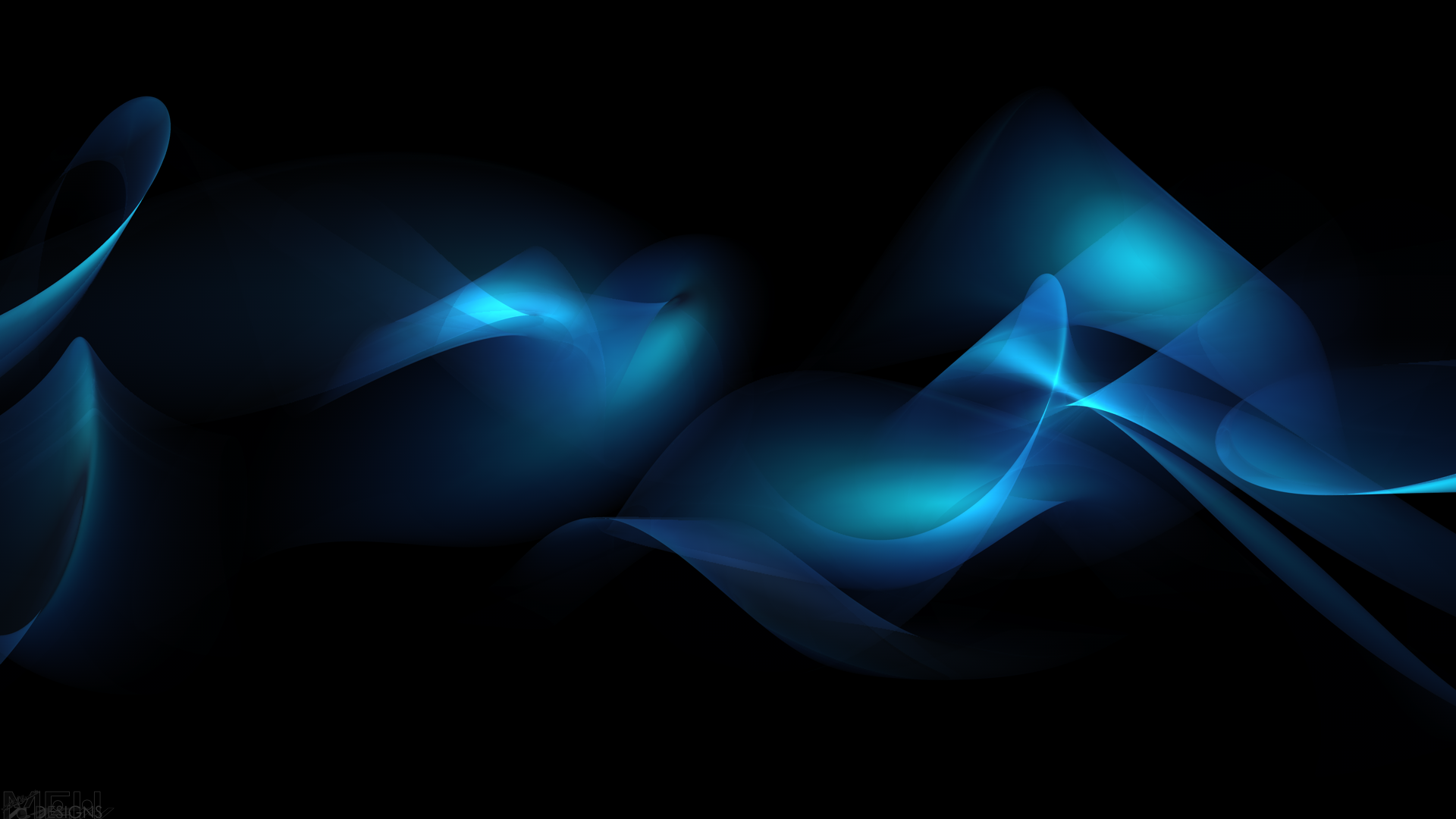 Big Idea of Ephesians 6:15
To be successful in spiritual warfare, we must predetermine to be ready for battle by appropriating and incorporating each piece of our armor; having our feet shod with the gospel – behaving in light of the confidence of the gospel that has saved us.
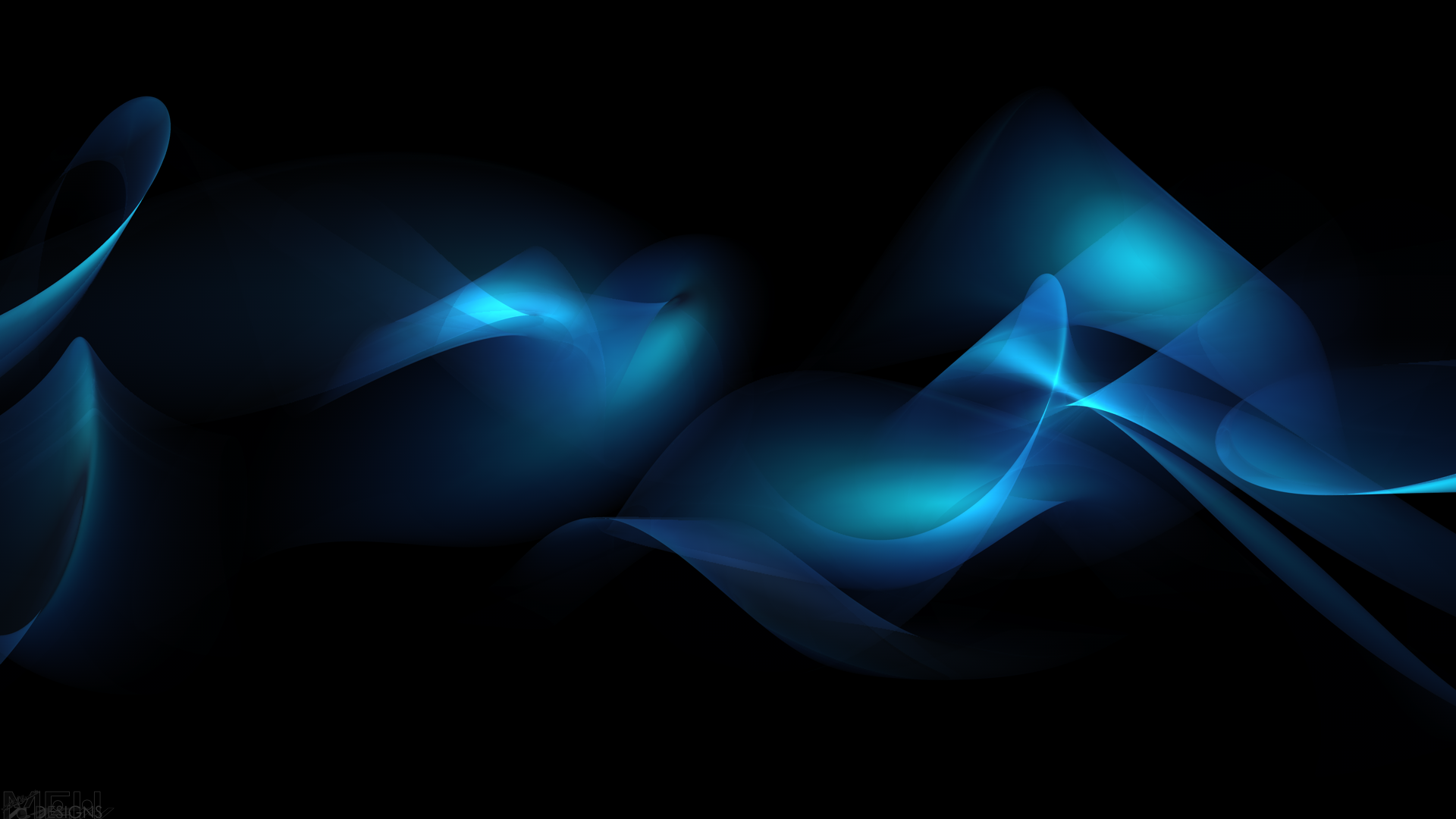 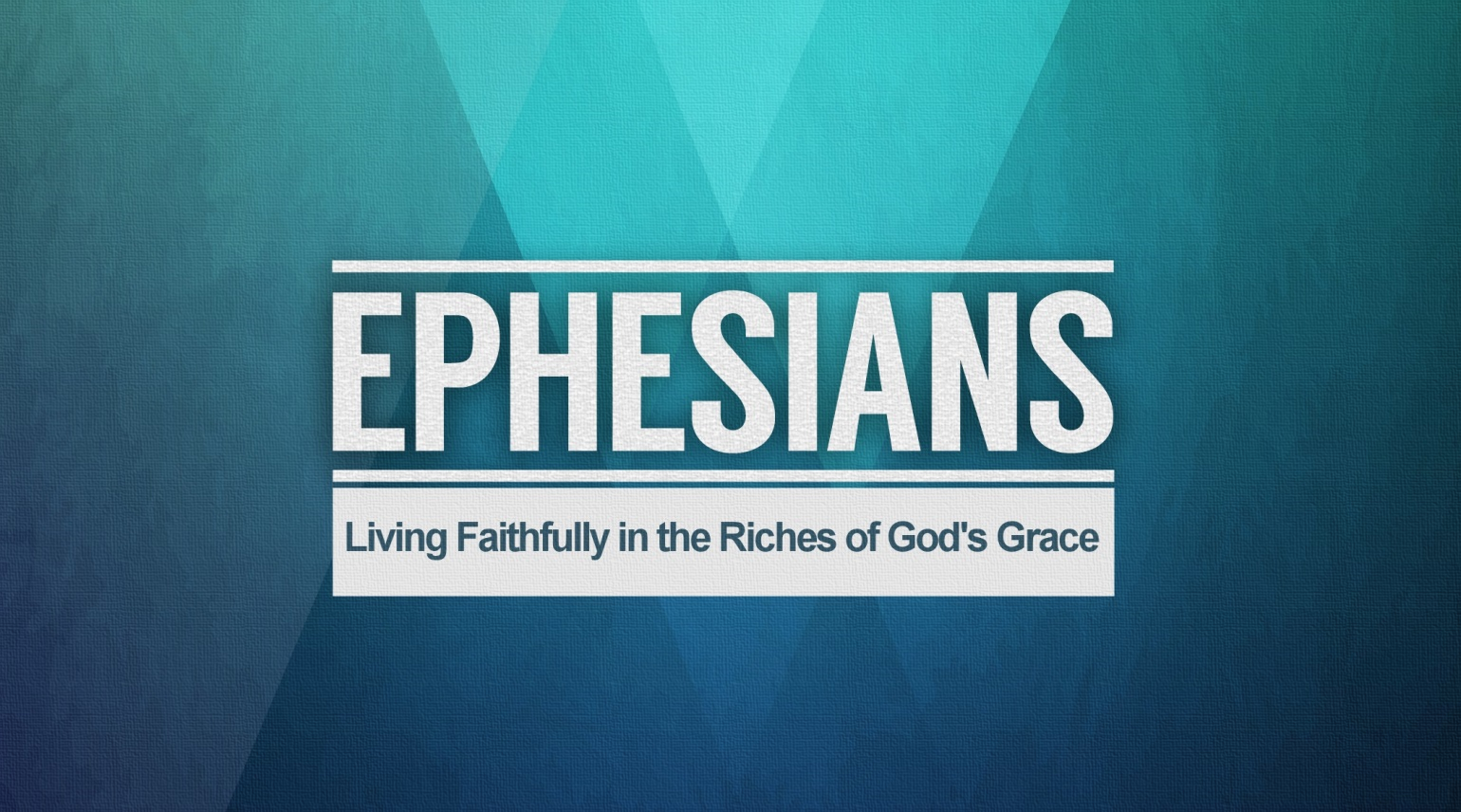